News from the CHARA Array
Douglas GiesCHARA Director, Regents’ ProfessorDepartment of Physics and AstronomyGeorgia State University, Atlanta, Georgia, USAdgies@gsu.edu
CHARA Array News
1
CHARA in 2023
Hello from Atlanta!Thanks to Dean Rosen, LOC (Alicia Rice, Jeremy Jones, Gail Schaefer, Rebecca Bays), CHARA staff
Introduction to this meeting
Snow Storm 2023
Instrumentation
Scientific Activity
Future Directions
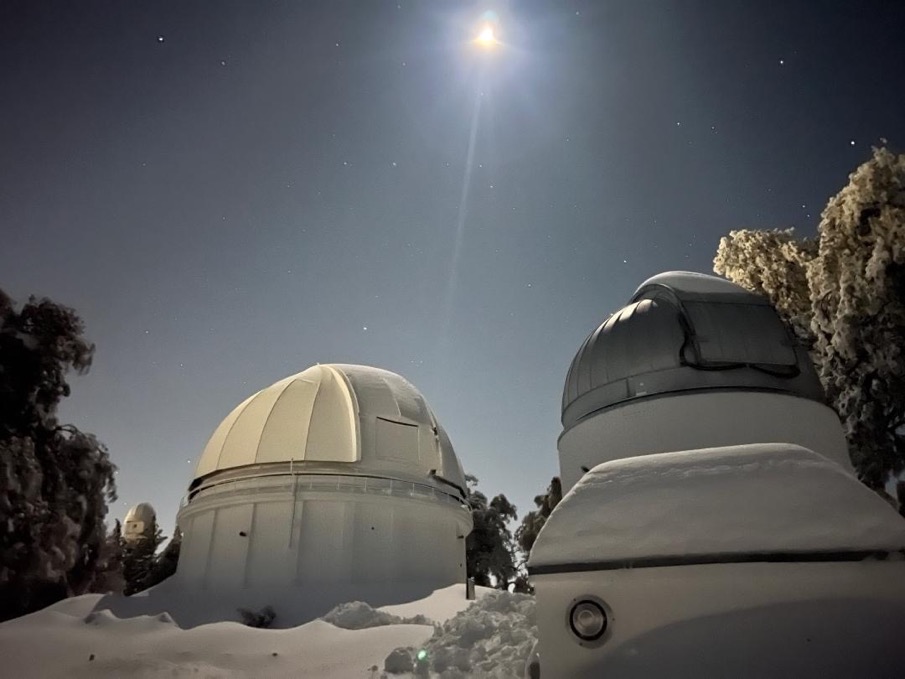 CHARA Array News
2
ANNUAL CHARA SCIENCE MEETINGShttps://www.chara.gsu.edu/news/meetings
2005 Paris
2006 Tucson
2007 New York
2009 Nice
2010 Pasadena:           Caltech
2011 Atlanta
2012 Atlanta
2013 Flagstaff
2014 Ann Arbor
2015 Atlanta
2016 Nice
2017 Pasadena:                Carnegie
2018 Paris
2019 Flagstaff
2021 Virtual
2022 Exeter, UK
2023 Atlanta
3
News from CHARA
Special participants from the beginnings of CHARA
Hal McAlister: Founder and First Director
Theo ten Brummelaar: Director of the Array (2015-2022)			30 years since start April 26, 1993
Steve Ridgway: KPNO/NOAO/NOIRLab; CHARA planner, implementer
Bill Hartkopf: Construction phase; speckle interferometry; USNO
Don Hutter: Postdoctoral Fellow at GSU; USNO/NPOI
[Bill Bagnuolo: GSU scientist, CHARA planner]
CHARA Array News
4
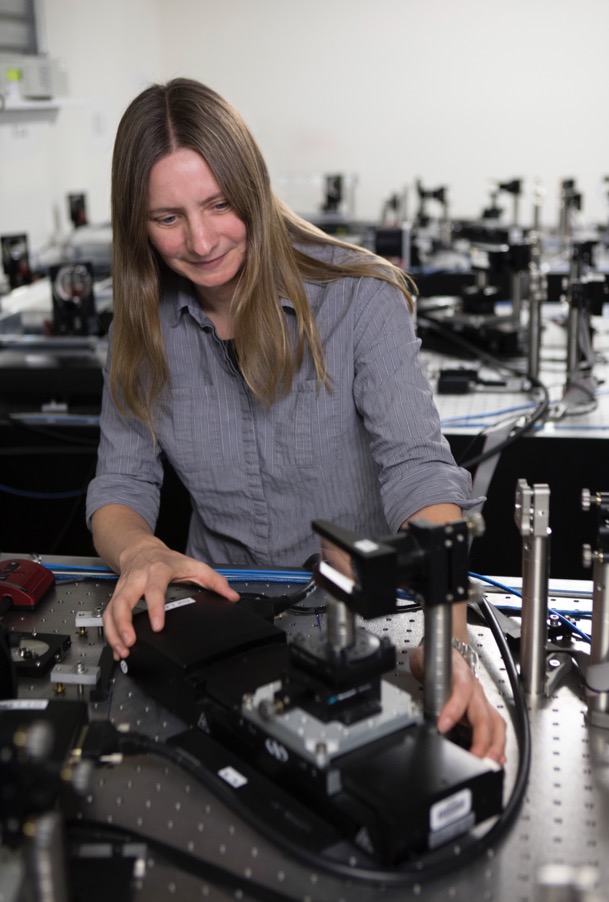 New Director of the CHARA Array (May 2022): Dr. Gail Schaefer
CHARA Array News
5
Accolades 2022
Hal McAlister was appointed Fellow of the American Astronomical Society
Theo ten Brummelaar received the Fizeau Lifetime Achievement Award
Deepak Raghavan (CHARA PhD 2009) received the GSU Distinguished Alumni Award 
Robert Klement appointed as ESO Fellow at VLTI, Chile
Caleb Abbott, PhD; now postdoc at Univ. Notre Dame
CHARA Array News
6
Snow storm 2023
Major storm hit California Feb. 23-26 and Feb. 28 – Mar. 1 delivering four feet of snow to Mount Wilson Observatory
Road access was cut off for 12 days stranding a dedicated CHARA staff group (Woods, Castillo, Webster, Anderson), a team from Nice (Mourard, Geneslay, Lecron), and Mount Wilson Institute staff (Cendejas, Urrea)
Red Box Road is now re-opened for once daily traffic only
A dig out is underway, but start of observing will be delayed
CHARA Array News
7
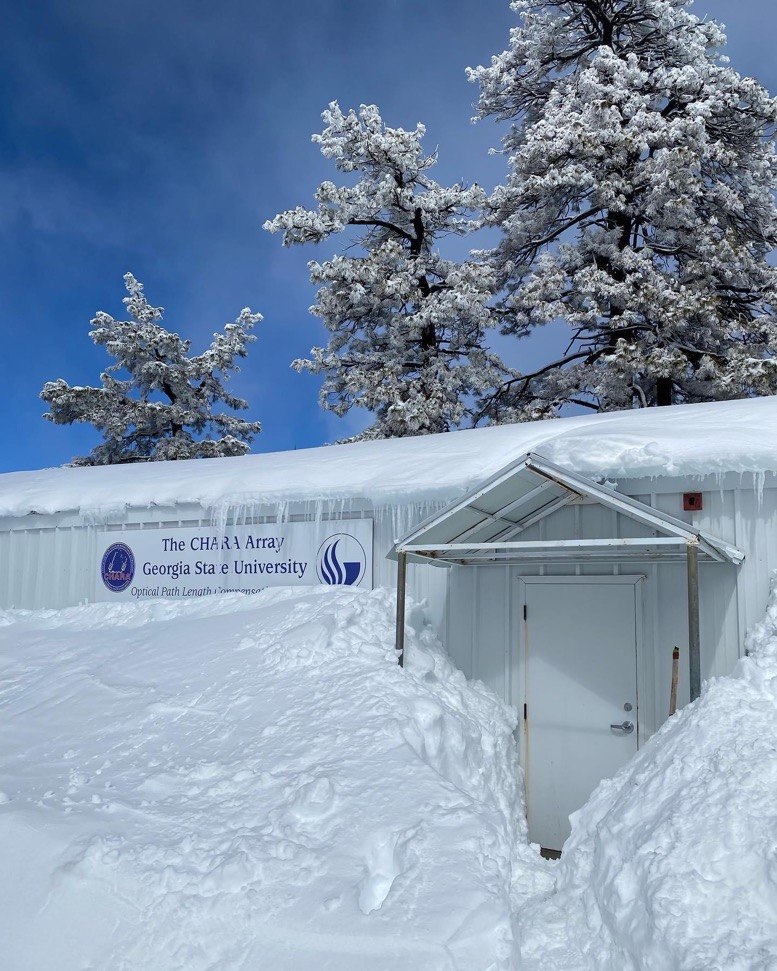 Snow!
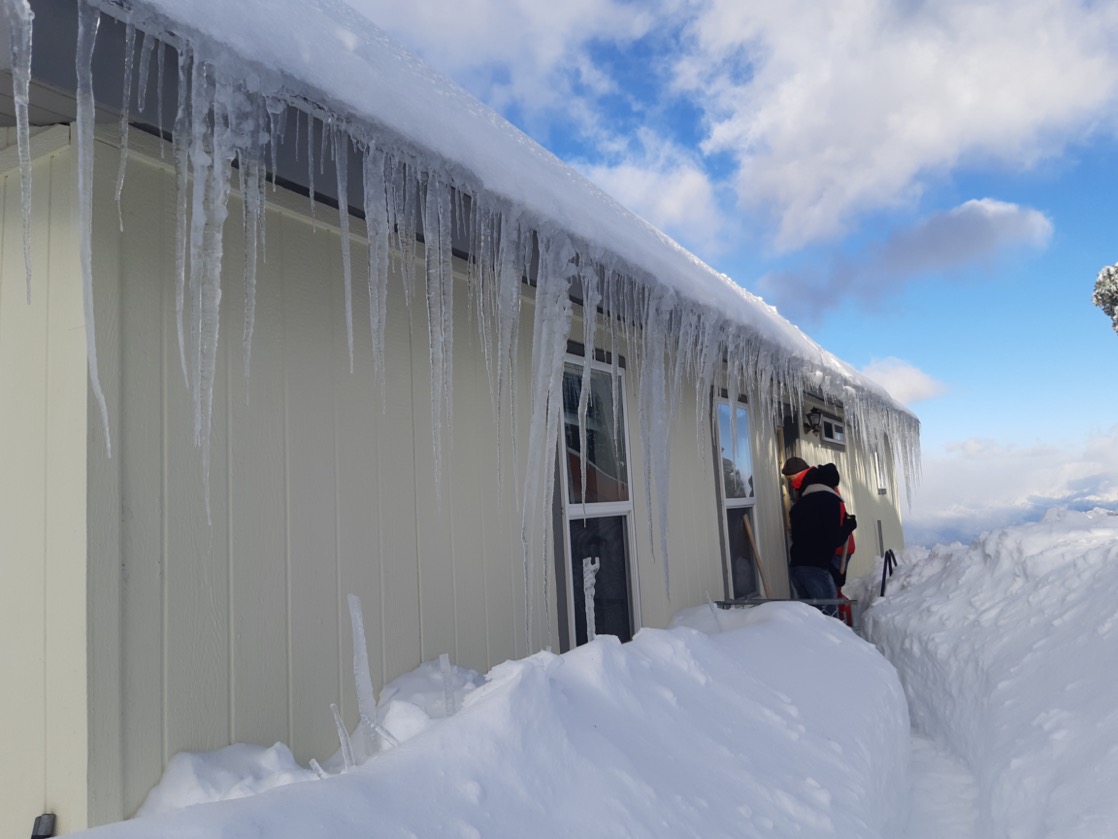 CHARA Array News
8
More snow!
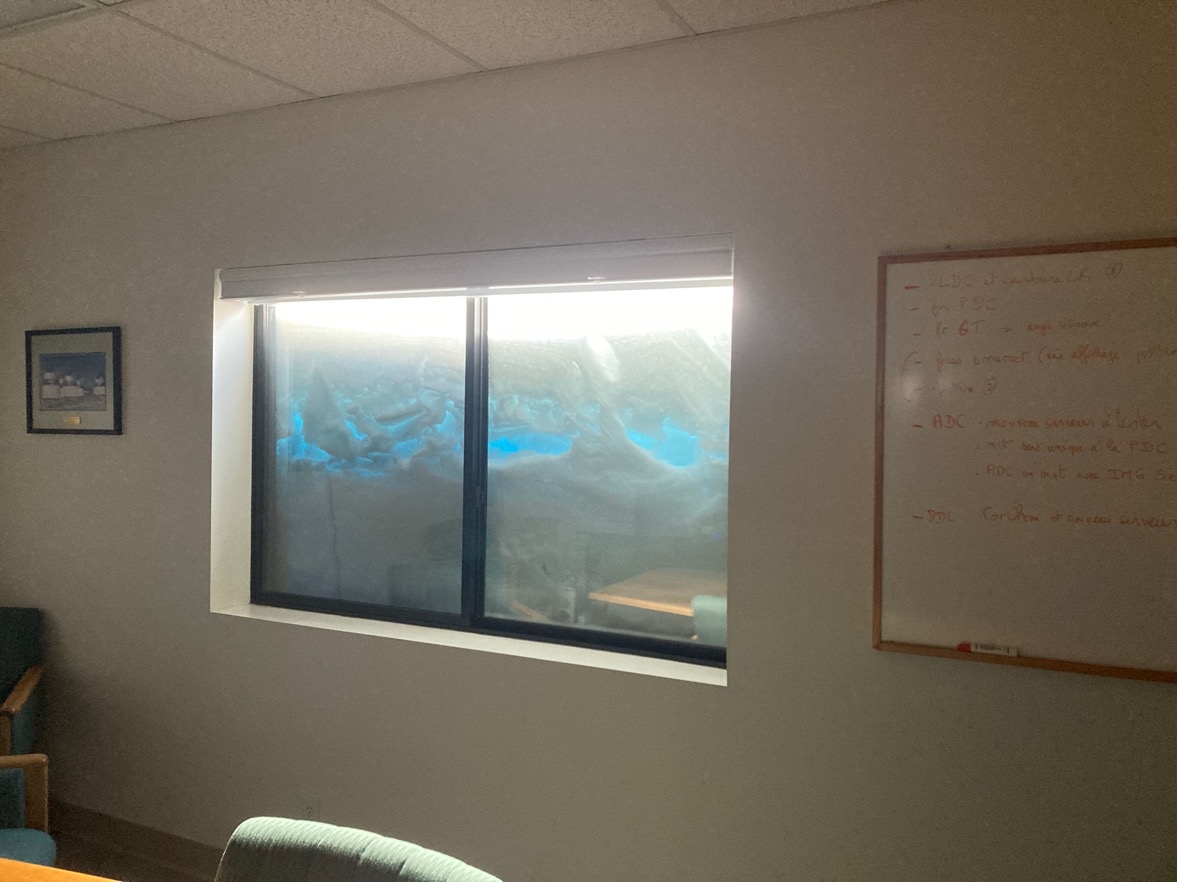 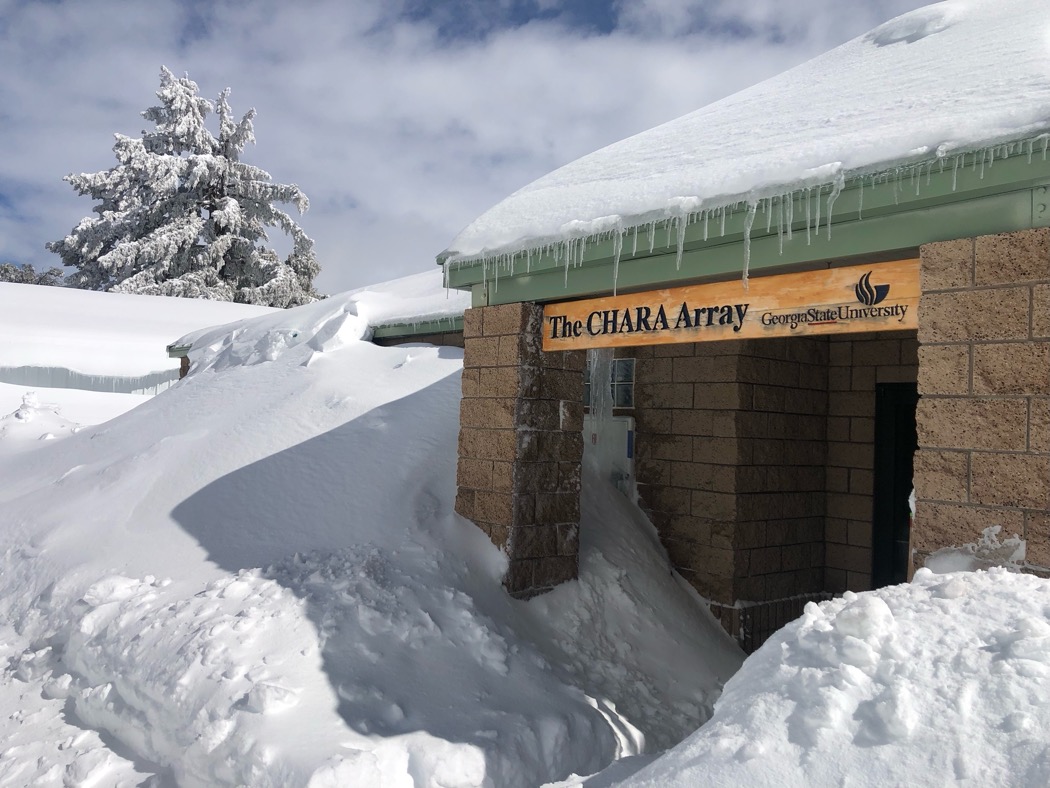 CHARA Array News
9
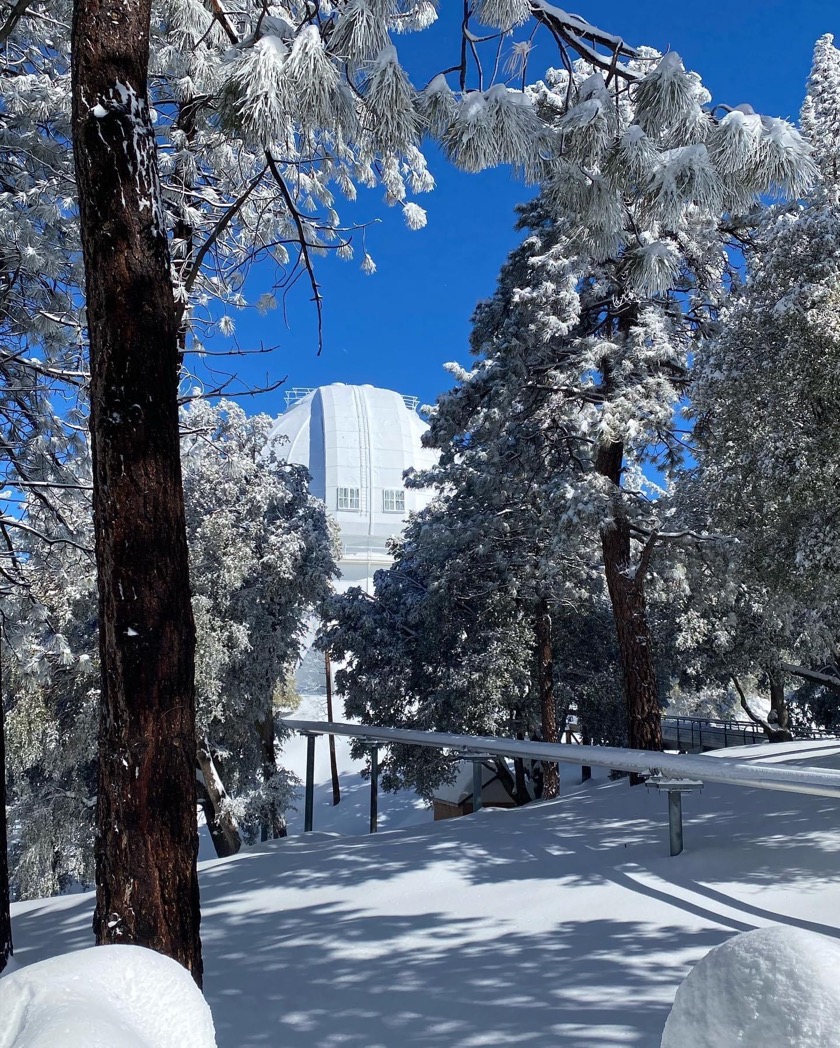 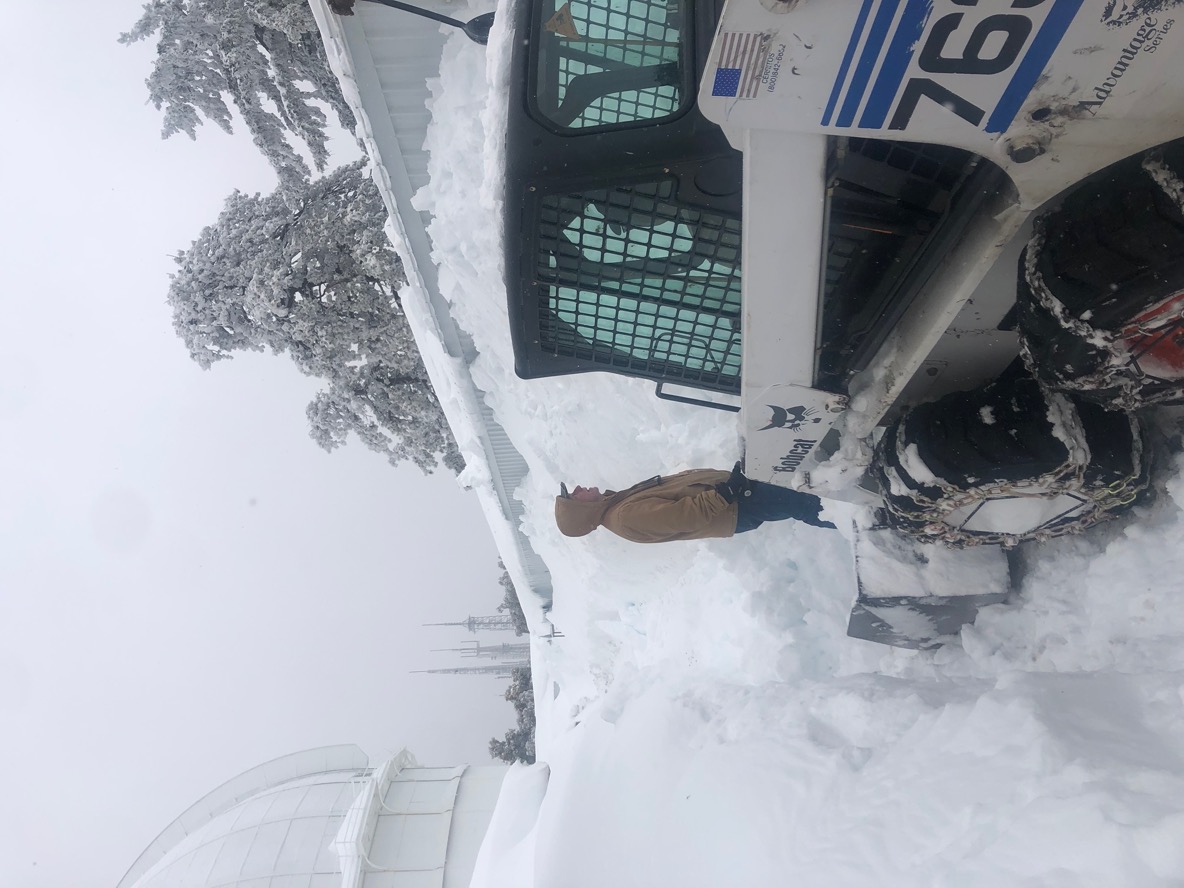 Even more snow!
CHARA Array News
10
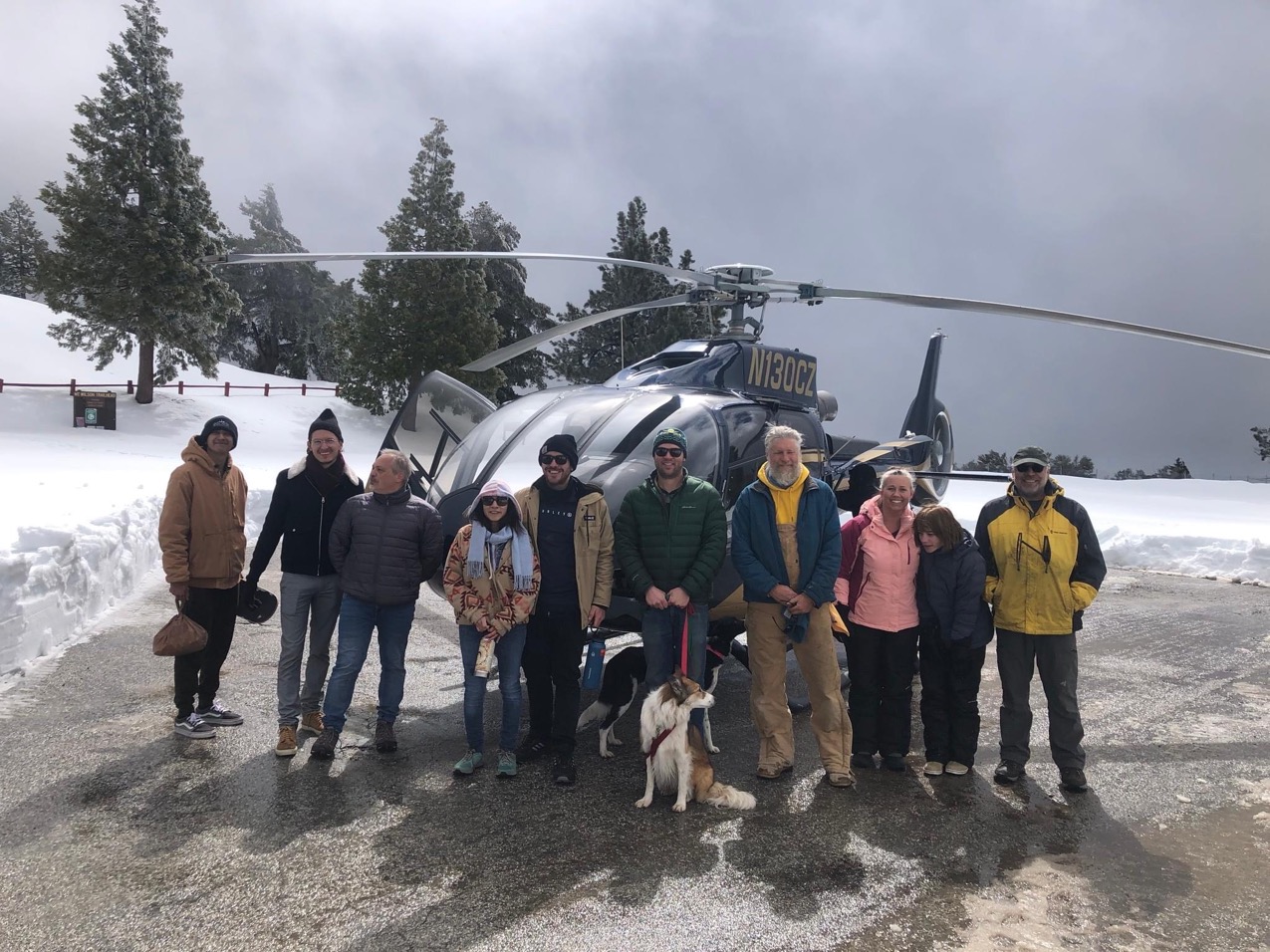 Airlift, March 6: 
Supplies up / 6 people, 2 dogs down
CHARA Array News
11
Instrumentation
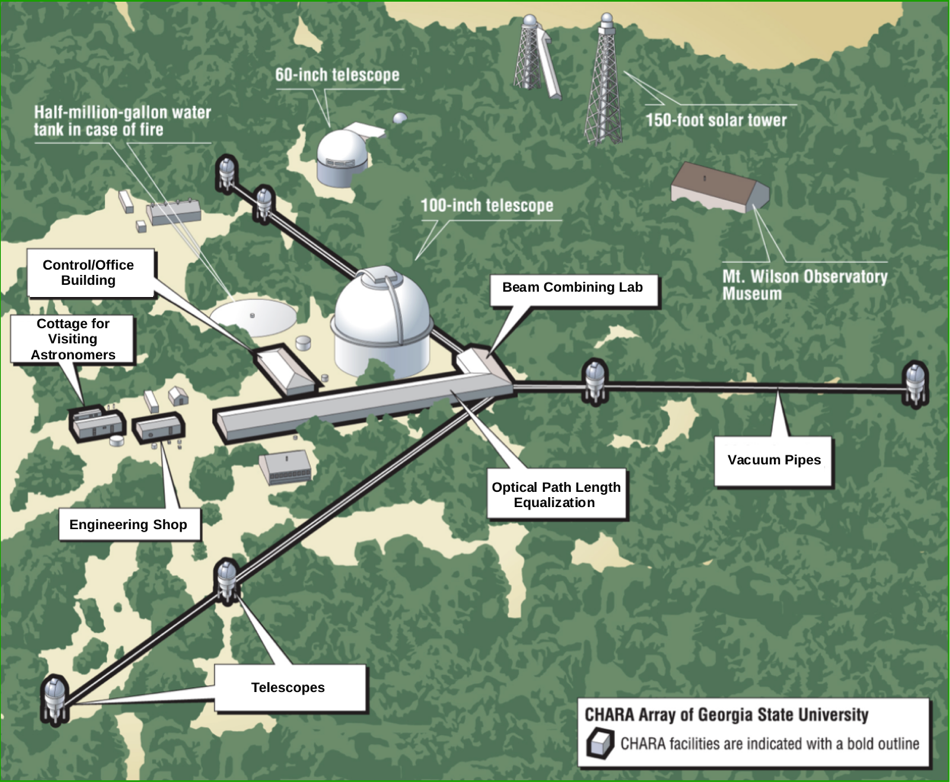 12
12
News from CHARA
Beam Combiners [Monnier, Kraus, Ibrahim, Lanthermann, Mourard, Pannetier]
News from CHARA
13
Instrumentation innovations
Telescope drives Replacement of original direct drive motors [Nic Scott]
Mobile telescope New seventh telescope using fiber optics transport for very small and very large baselines[Robert Ligon, Chris Farrington,  Nic Scott]
Adaptive Optics Telescope AO at each of six telescopes; Lab AO for six beams in OPLE building[Matt Anderson, Theo ten Brummelaar]
Delay line control systemNew hardware/software[Tim Buschmann, Nils Turner]
14
14
News from CHARA
Scientific Activity  (in 236 refereed papers)
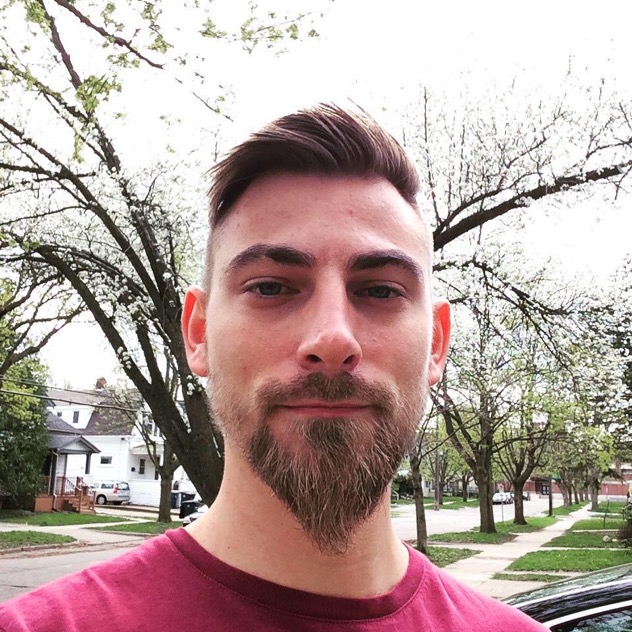 Guest observer program through NOIRLab [Schaefer]
45 nights/semester
Next round due March 31 for 2023B (August – December)
New Visitor Support ScientistCyprien Lanthermann
https://www.chara.gsu.edu/astronomers/journal-articles
15
News from CHARA
Scientific Activity – more help available
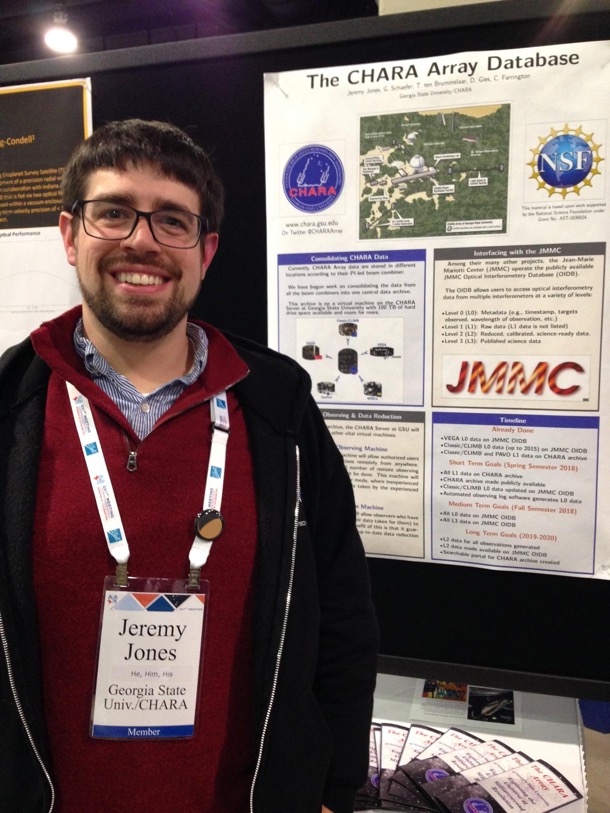 Remote observer access
Data archive
Software for data reduction and data analysis
Data ScientistJeremy Jones
16
News from CHARA
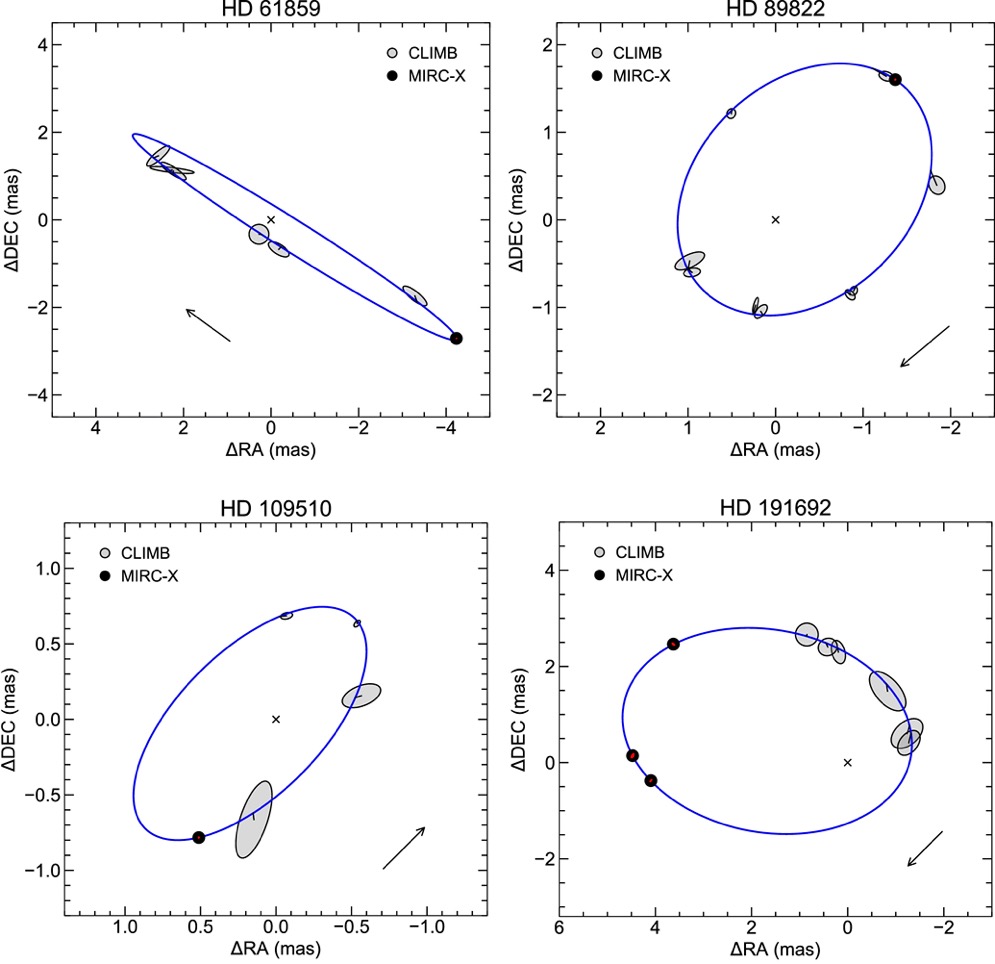 Binary and multiple star systems
Masses, distance, and evolutionary state(Lester et al. 2022, Gardner et al. 2022)
Sorting out multiples;6 stars in Castor system(Torres et al. 2022)
17
News from CHARA
Imaging starspots
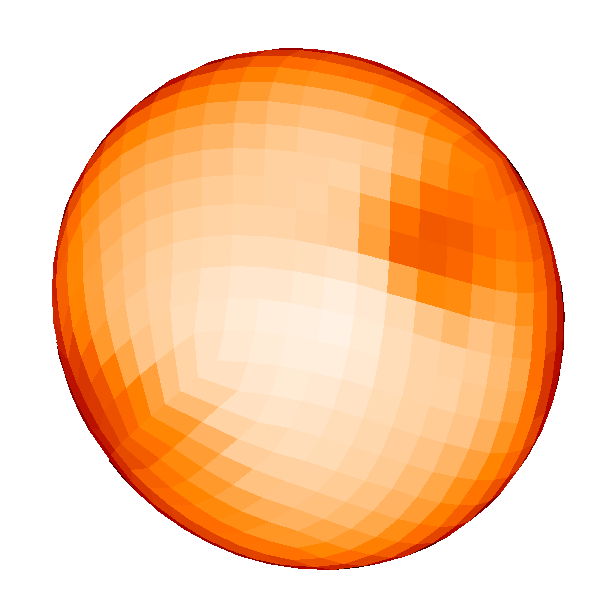 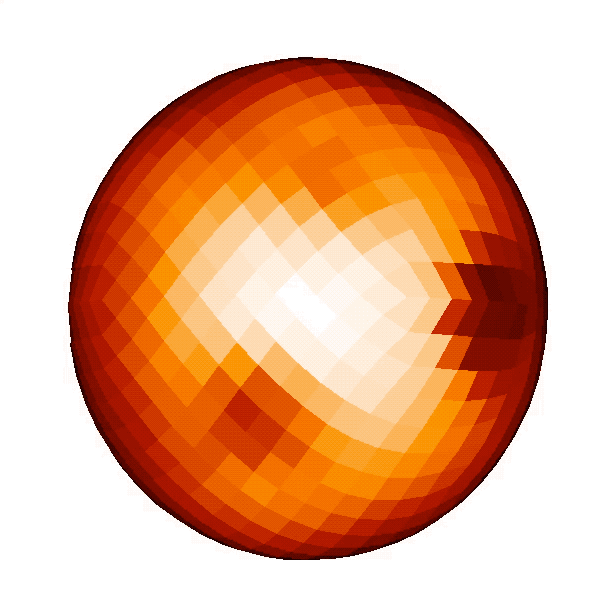 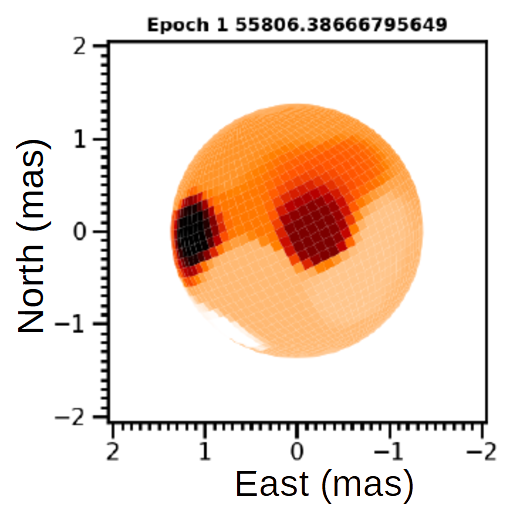 Roettenbacher et al. (2016)
Roettenbacher et al. (2017)
Martinez et al. (2021)
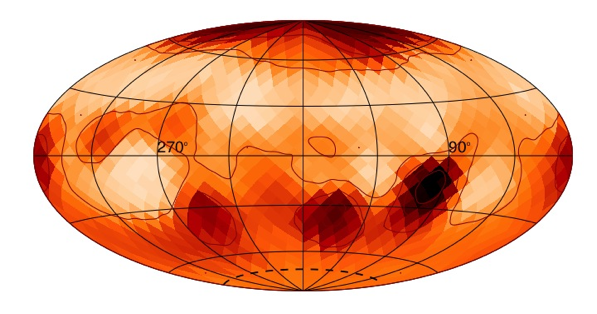 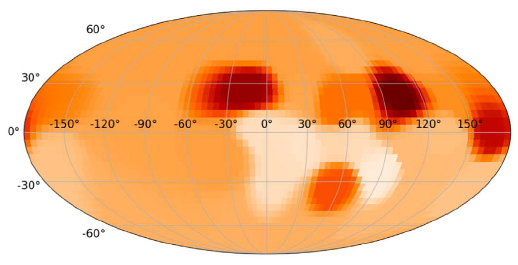 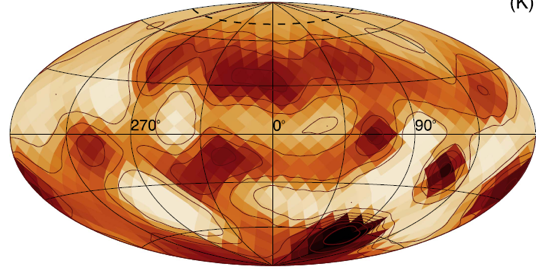 18
News from CHARA
Supermassive black hole in NGC 4151 (50 million light years distant; Kishimoto et al. 2022)
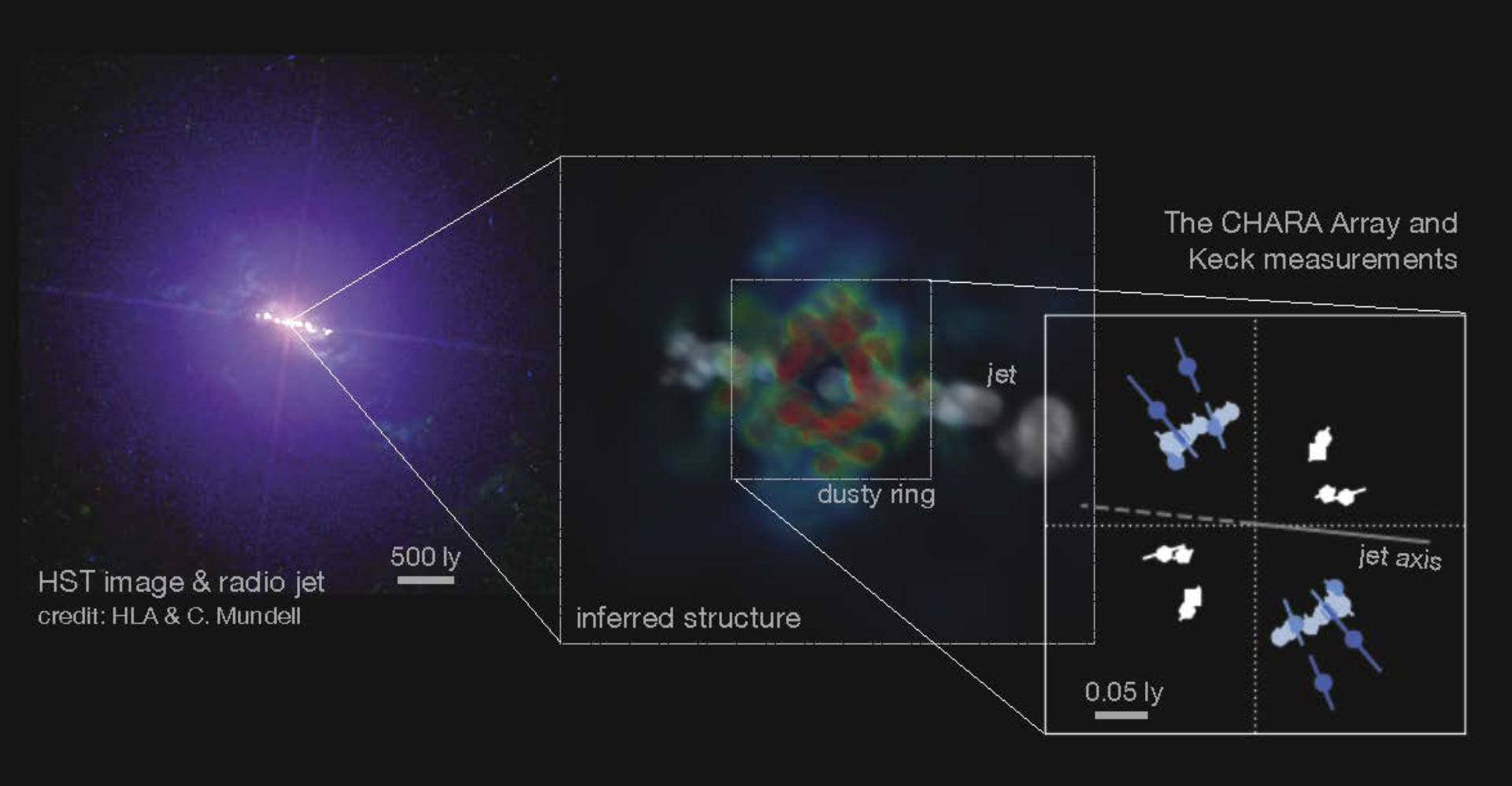 19
News from CHARA
Future Directions: Astro2020 Papers & Report
General (Ridgway), CHARA (Gies), NPOI (van Belle), MROI (Creech-Eakman)
CHARA Michelson Array https://ui.adsabs.harvard.edu/abs/2019BAAS...51g.226G/abstract
Expansion of the Array at MWO
Twelve 2-m aperture telescopes, up to 1 km (and longer) baselines 
Beam transport by fiber optics
Use (expanded) OPLE/BCL and current beam combiners
News from CHARA
20
A future with our key scientific partners
University of Michigan[John Monnier]
University of Exeter[Stefan Kraus]
Observatoire de la Cote d’Azur[Denis Mourard]
Observatoire de Paris[Vincent Coude du Foresto]
Université de Limoges[Ludovic Grossard]
University of Sydney[Peter Tuthill]
Australian National University[Mike Ireland]
Kyoto Sangyo University[Makoto Kishimoto]
NSF’s National Optical-Infrared Astronomy Laboratory(NOIRLab)[Steve Ridgway]
News from CHARA
21
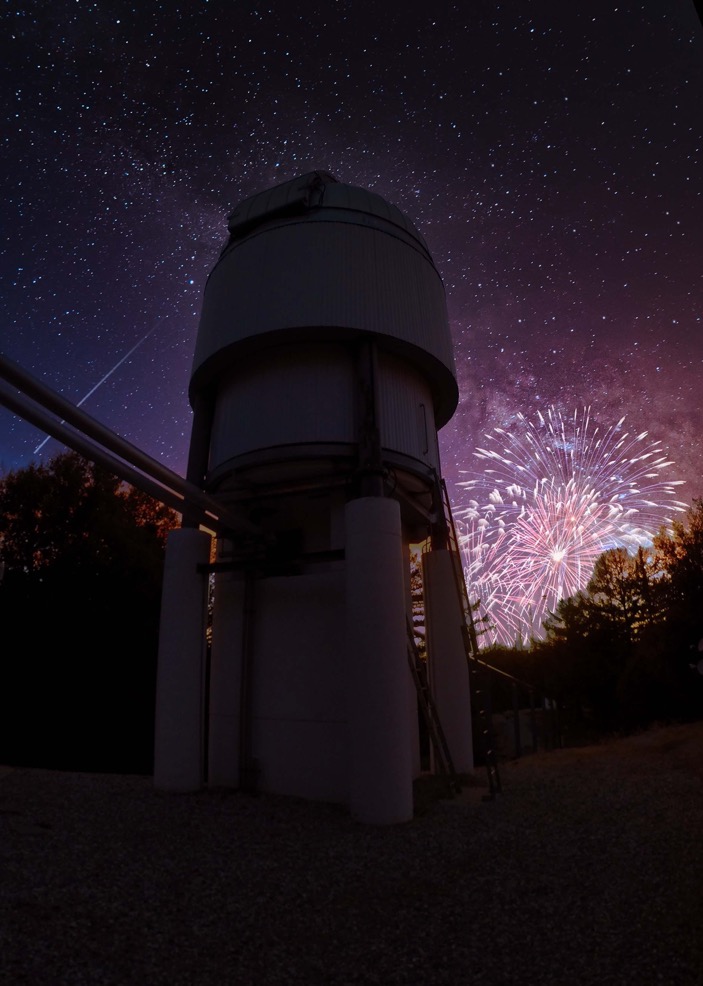 Conclusions
Burst of activity at the CHARA Array
Growing community of users through the open access program 
Exciting opportunities with new combiners (MIRC-X, MYSTIC, SPICA, SILMARIL)
Mobile telescope and fiber optics beam transfer experiments ahead
We are grateful for support from NSF, the GSU College of Arts and Sciences, and the GSU Office of the Vice President for Research and Economic Development.
News from CHARA
22